DEPARTMENT OF BASIC EDUCATION AUDIT COMMITTEE PRESENTATION
PORTFOLIO COMMITTEE ON BASIC EDUCATION

8 OCTOBER 2019
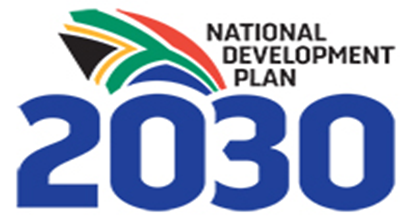 PRESENTATION OUTLINE
Purpose
Audit Committee Responsibility
Four lines of defence
General improvements/challenges in control environment
Regularity Audit (Root Causes/Action)
Performance Information audit (Annual Report)
Financial Performance of DBE
Audit Action Plan 
Conclusion
2
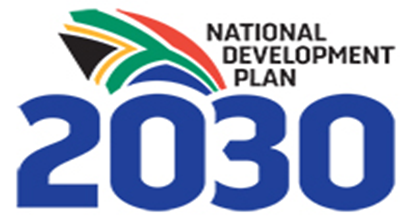 PURPOSE
To brief the Portfolio Committee on the Audit Committee activities of the Department of Basic Education (DBE)
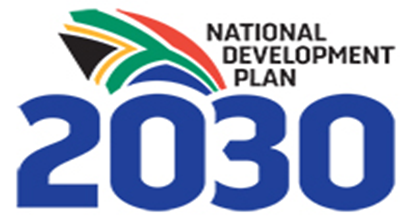 3
AUDIT COMMITTEE RESPONSIBILITY
Oversight over Internal and External Audit;
Oversight over the implementation of Internal and External Audit recommendations;
Oversight over Risk Management;
Oversight over the quality of Financial Statements; and
Oversight over the system of internal control for the generation, collation and reporting of Performance Information.
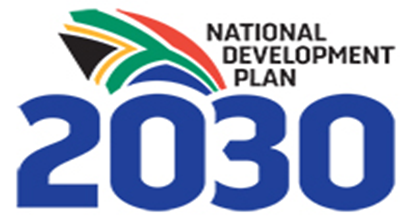 4
FOUR LINES OF DEFENSE
Assurance model:
First line: the way risks are managed and controlled day-to-day. Assurance comes directly from those responsible for delivering specific objectives or processes. It may lack independence but its value is that it comes from those who know the business, culture and day-to-day challenges.
Second line: the way the organisation oversees the control framework so that it operates effectively.  The assurance provided is separate from those responsible for delivery, but not independent of the management chain, such as risk and compliance functions.
Third line: objective and independent assurance, e.g. internal audit, providing reasonable (not absolute) assurance of the overall effectiveness of governance, risk management and controls. The level and depth of assurance provided will depend on the size and focus of the internal audit function and management’s appetite for internal audit assurance.
Fourth line: assurance from external independent bodies such as the external auditors and other external bodies. External bodies may not have the existing familiarity with the organisation that an internal audit function has, but they can bring a new and valuable perspective. Additionally, their outsider status is clearly visible to third parties, so that they can not only be independent but be seen to be independent.
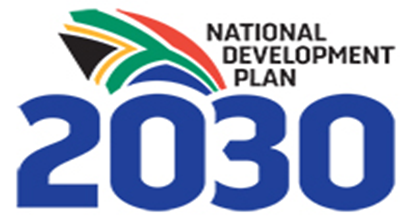 5
IMPROVEMENTS
Monitoring the Performance Information on a quarterly basis and annual target milestones achievements through internal audits to verify reliability of evidence reported
Enhanced effective coordination of verification of reported evidence with Strategic Planning and Branches
Reviewing and monitoring the second chance matric programme for database management and validity of records
Reviewing and follow ups audits on ASIDI on the controls and co-coordination of Practical Certificate for completed projects
Reviewing and monitoring the management of accruals, commitment, advance payment to Implementing Agents  
Assist the Accounting Officer with the investigation of irregular, fruitless and wasteful expenditure
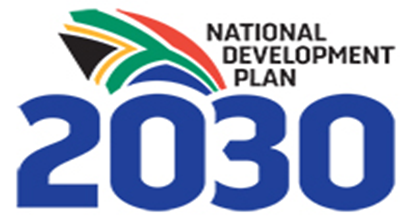 6
IMPROVEMENTS
Stability in leadership (Accounting Officer)
Stability in the governance structures (Audit Committee)
Monitoring of the risk management activities, Branches quarterly reporting progress on mitigation action on identified risks
Audit Committee
“Management is commended for addressing the control deficiencies reported during the 2015-16 audit; however the intervention which took place in the third quarter of the financial year is expected to yield the desired impact within the 2017-18 financial year. Signs of improvement were noted; however controls regarding oversight by Internal Audit were not effective throughout the 2016-17 financial year.” AGSA
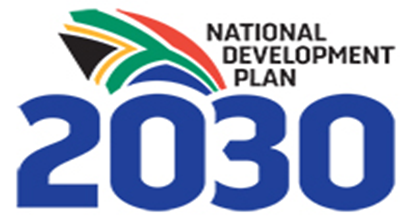 7
IMPROVEMENTS
Irregular Expenditure:
Departmental Investigation Committee was established to investigate.
 Previous cases of irregular expenditure were investigated. 
Management to implement consequence management and improve the control measures.
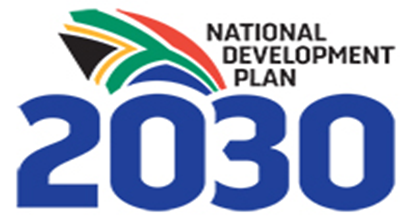 8
CHALLENGES
Leadership oversight from DDG level, CD and Directors not effective in other areas.
Intensive quality assurance by other Branches still need to improve.
Capacity in ASIDI, Finance and Supply Chain.
Prior audit findings not addressed fully.
Synergy between finance and ASIDI (There is a slight improved working together process between Finance and ASIDI)
ASIDI and Finance to strengthen quality assurance of work done by Implementing Agents.
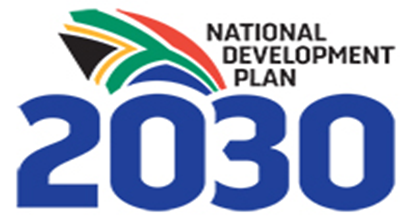 9
AUDIT OUTCOMES: REGULARITY AUDIT
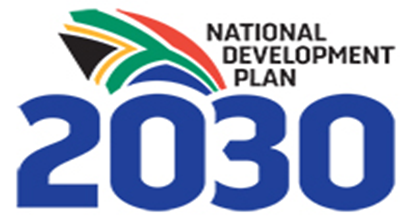 10
ASIDI
Accelerated Schools Infrastructure Delivery Initiative (ASIDI)
Assets misstated.
Commitments misstated.
Accruals incomplete.
Irregular Expenditure.
Contingent assets and liabilities.
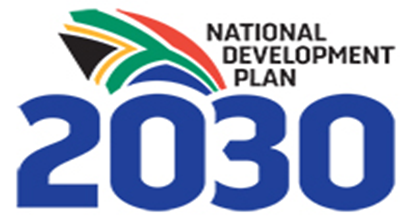 11
ROOT CAUSES
Weaknesses in quality assurance
Poor management in the section 
Capacity challenges to monitor effectively
Project managers not performing
Information for preparation of AFS provided too late to finance.
Investigations and action must be expedited  (consequence management)
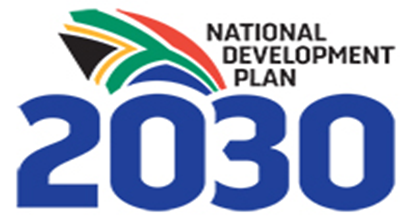 12
ASIDI ACTION
Improve monitoring of Implementing Agents, PSU and ASIDI staff to improve the process.
Full set of half-year financial statements with accurate records.
Submission of information for preparation of AFS timely.
Regular monthly reconciliations to be prepared to prevent misstatements in the financial statements. 
More internal audit effort directed.
Interim audit by AG.
Possible disciplinary action against persons that caused irregular, fruitless and wasteful expenditure.
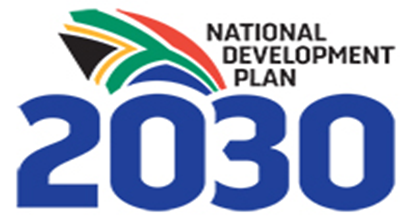 13
REVIEW OF THE ANNUAL REPORT
The annual report was reviewed prior the submission to the AGSA.
Management worked with Internal Audit to correct other gaps identified during the review meeting prior submission date
Some deficiencies were still identified by the AG due to late submission of information by Branches.
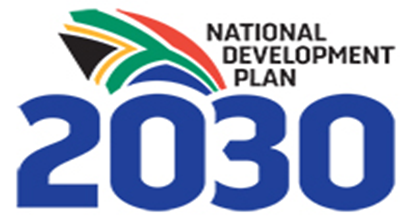 14
AUDIT OUTCOMES: PERFORMANCE INFORMATION
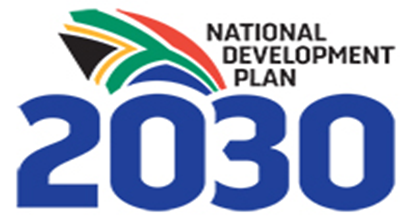 15
PROPOSED IMPROVEMENT
Audit Committee (AC) recommended an electronic system be obtained to improve control  and strengthen quality assurance over performance information.
Management to strengthen quality assurance of reported information timely
More detail work by Internal Audit on quarterly performance information reports and financial statement reviews
Management to improve or address the capacity challenges in Strategic Planning, Finance, and ASIDI.
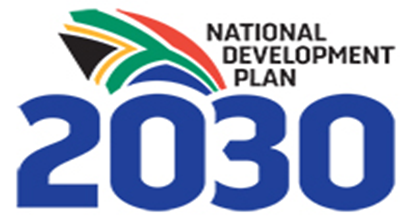 16
MANAGEMENT AUDIT ACTION PLAN
Audit Committee (AC) has received a management action plan to address AG findings.
AC has monitored progress.
AC will request Internal Audit to do follow-up reviews.
AG held a comprehensive workshop with management in beginning of October 2018 to discuss improvement actions and to determine whether it will address the root cause of findings
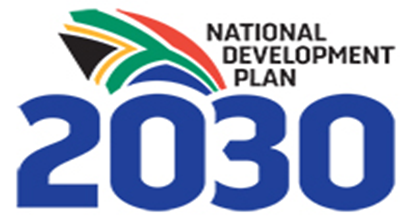 17
Risk: Incorrect reporting may result to incorrect decision making.
OTHER INTERVENTIONS DURING THE AUDIT (AGSA)
The Internal Audit already worked with management and AGSA on the issues raised during the audit which also resulted in material misstatement and significant changes in the finalisation of the annual report.
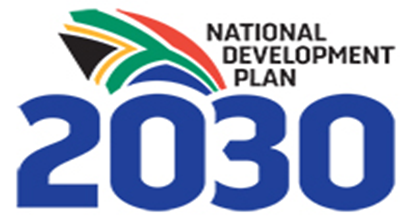 18
CONCLUSION
The Audit Committee will continue to address all matters within its mandate and responsibility.
The Audit Committee will pay specific attention to the high risk and high impact issues and monitor implementation of consequence management to assist in moving towards a clean audit
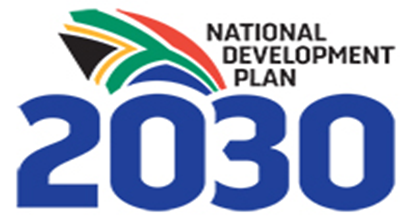 19
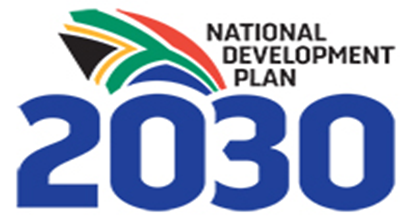